Science Safety
Safety Rules
Safety Contract
Science Notebooks
Decorate the first page of your journal.
Create a Table of Contents for the 1st Six Weeks.
Number the pages.


Science notebooks help to organize observations, data and learning.
It is important to protect ourselves and others as we explore and investigate in science.
What are the five sense?
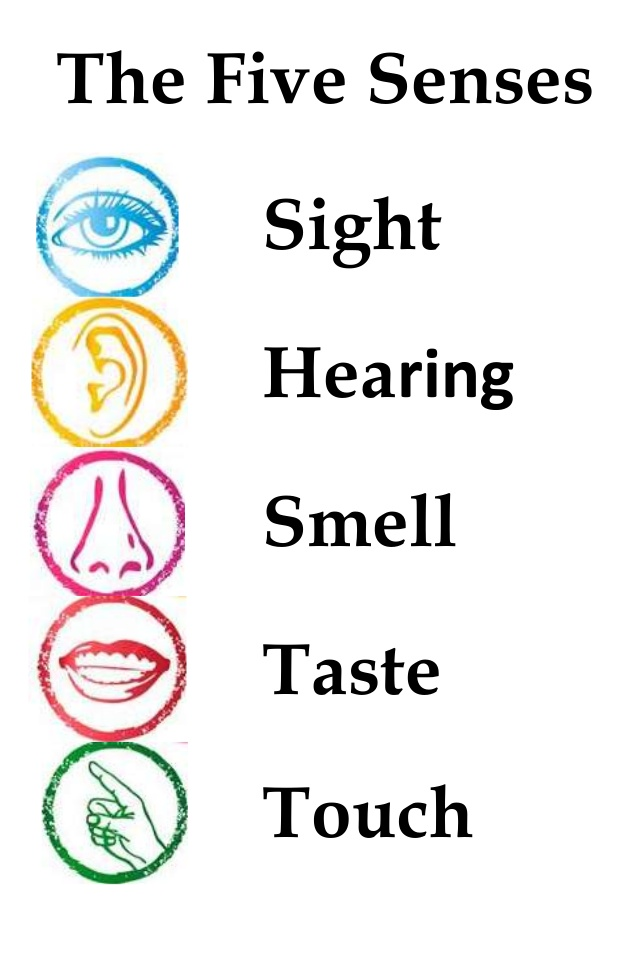 Why is it important to protect these senses during science investigations?
How do our five senses help to keep us safe?
Students need to sign the safety contract.  Glue into your science journal.
Read over the Science Safety Contract together as a class.